Техника и технологии в производственном процессе на строительстве Трансполярной железной дороги Чум – Салехард – Игарка 1947–1955 гг.»
г. Санкт-Петербург  2018 г.
Трансарктическая железная дорога: проект и этапы строительства
 Карта строительства дороги с отмеченными участками отсыпки насыпи и построенным железнодорожным полотном
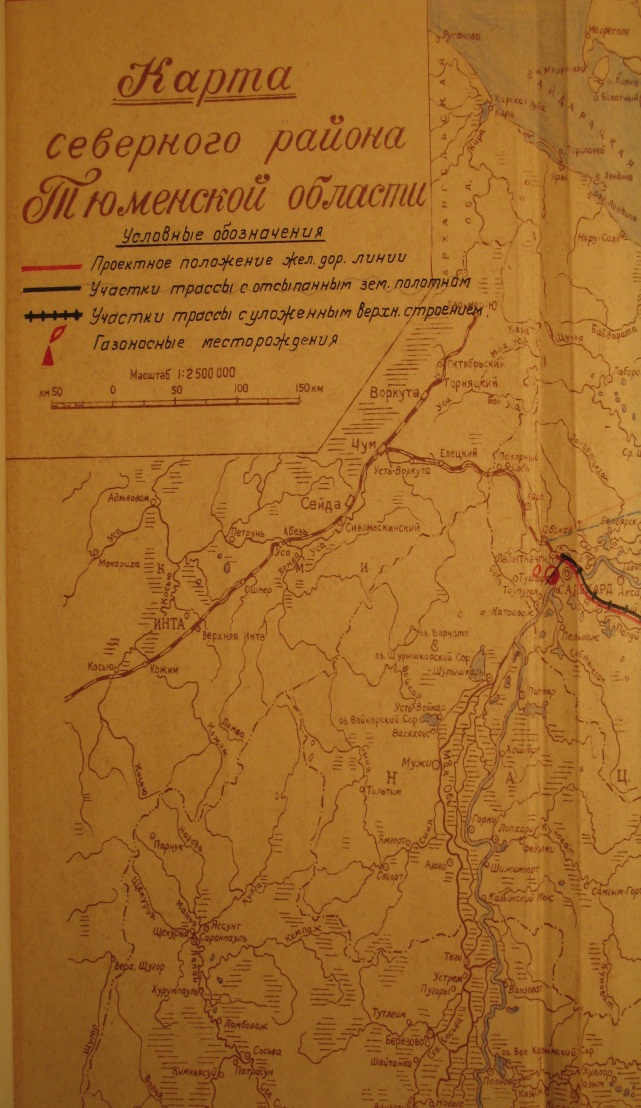 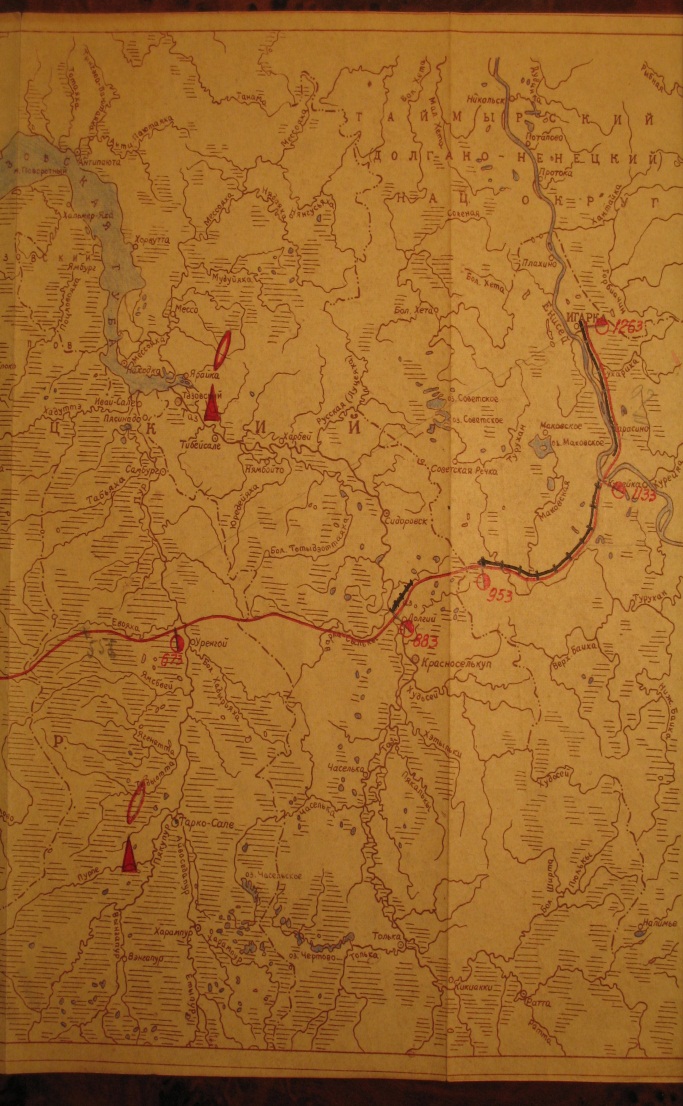 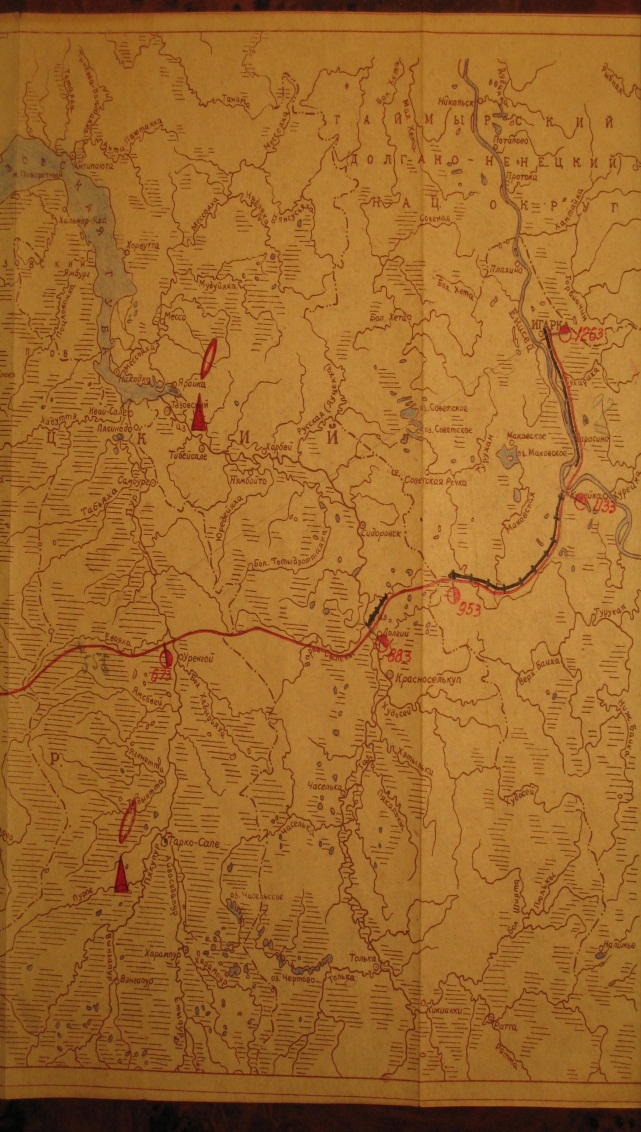 Проект строительства: изыскания
Первыми на трассу отправились изыскатели, геологи, геодезисты, маркшейдеры, изыскания начались  зимой  1947 года и продлились весь летний сезон. Группа изыскателей Желдорпроекта МВД СССР на трассе будущей железной дороги
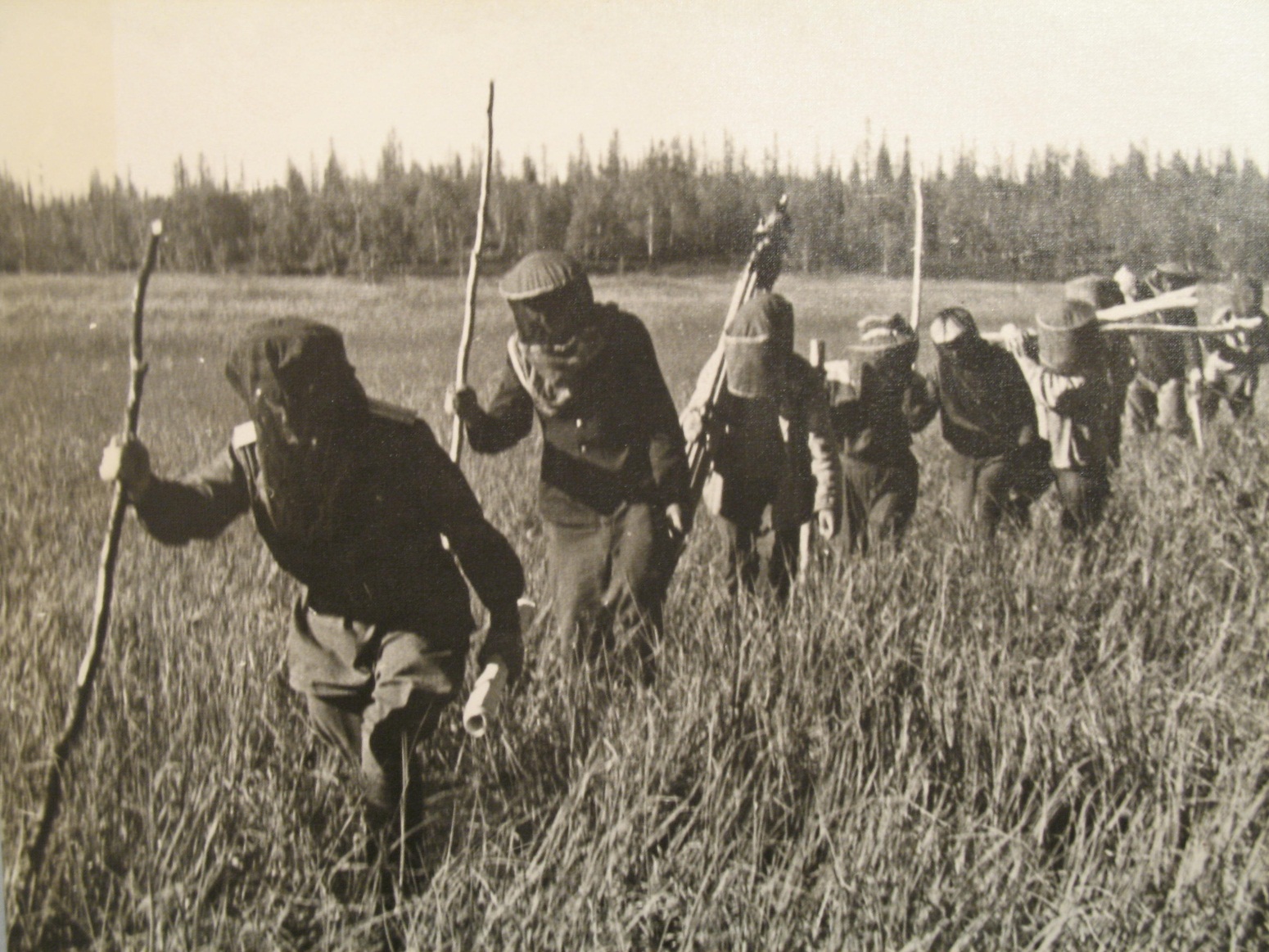 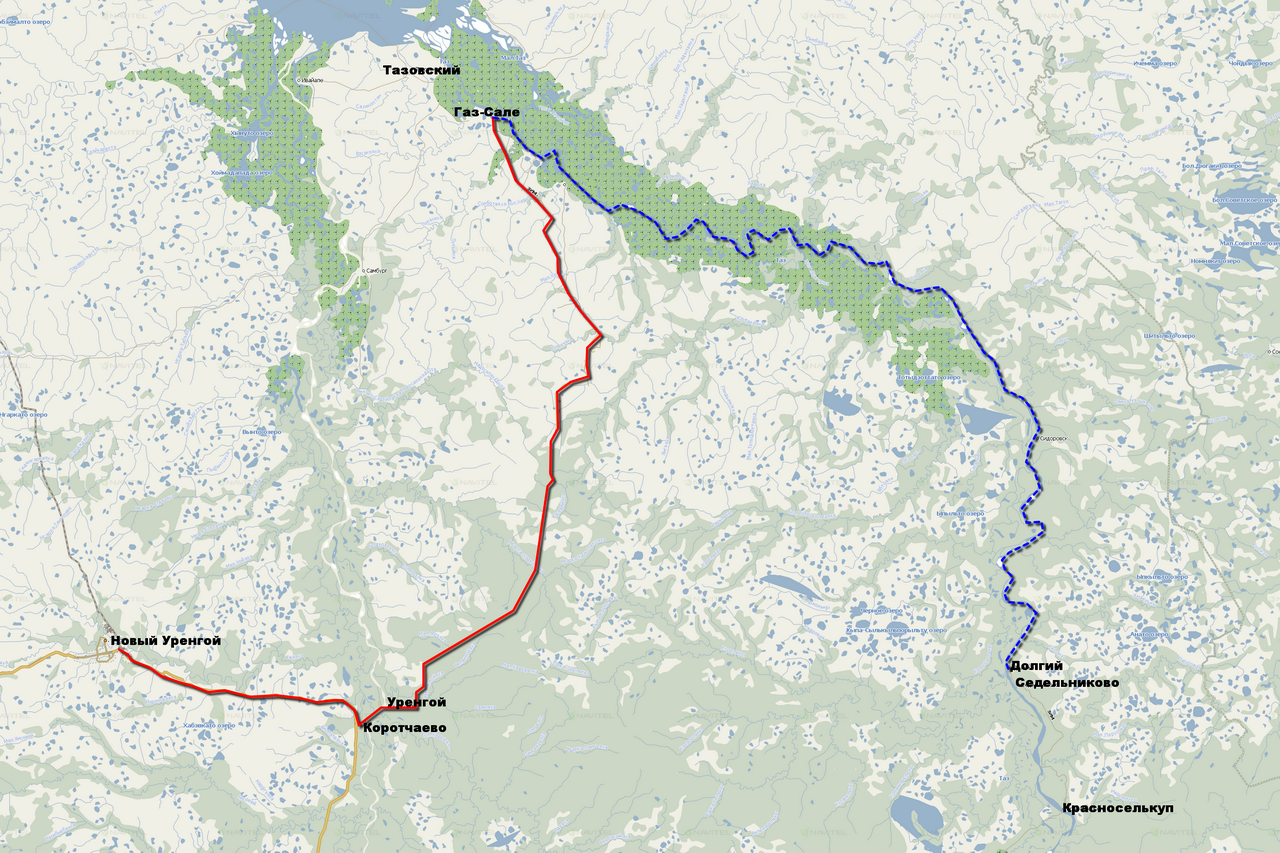 [Speaker Notes: План на полугодие – 3 346 млн.руб. Перевыполнение составило – 99,4 млн.руб.]
Начальная и конечная точки маршрута трассы - города Салехард и Игарка
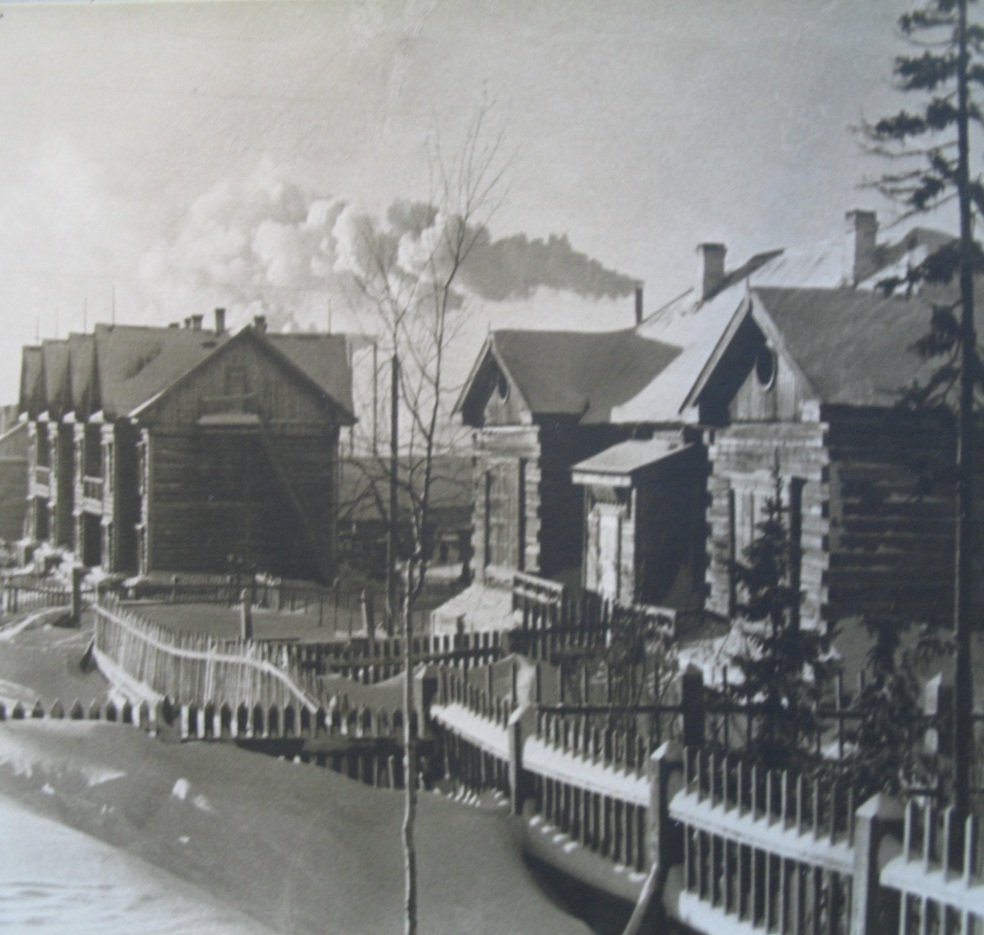 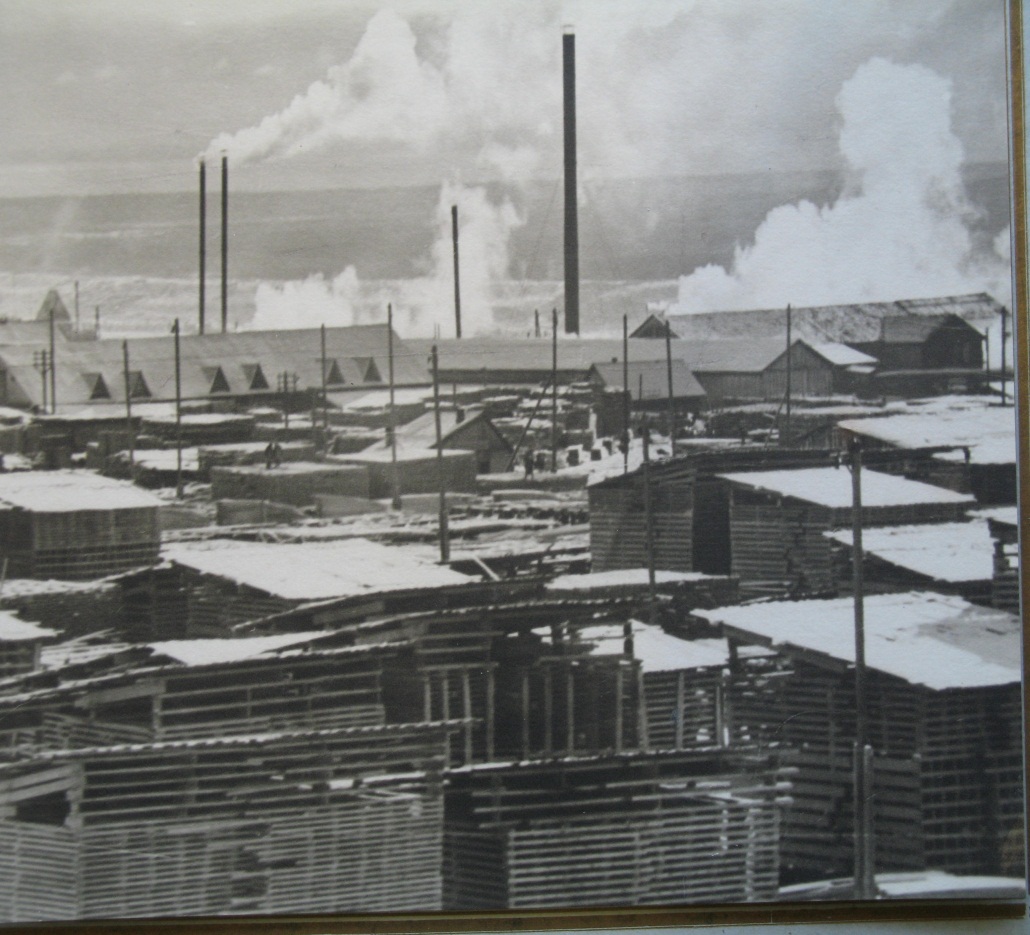 [Speaker Notes: План на полугодие – 3 346 млн.руб. Перевыполнение составило – 99,4 млн.руб.]
На трассе дороги оказалось несколько серьезный водных преград
Поезд идет через реку Воркута
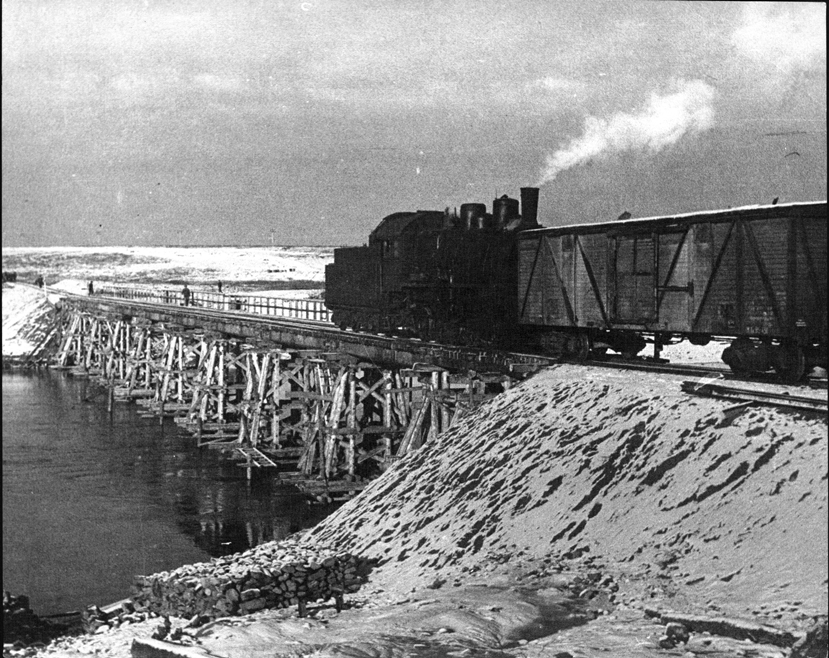 [Speaker Notes: План на полугодие – 3 346 млн.руб. Перевыполнение составило – 99,4 млн.руб.]
Ударной силой проекта оказались заключенный Северного управления лагерей железнодорожного строительства
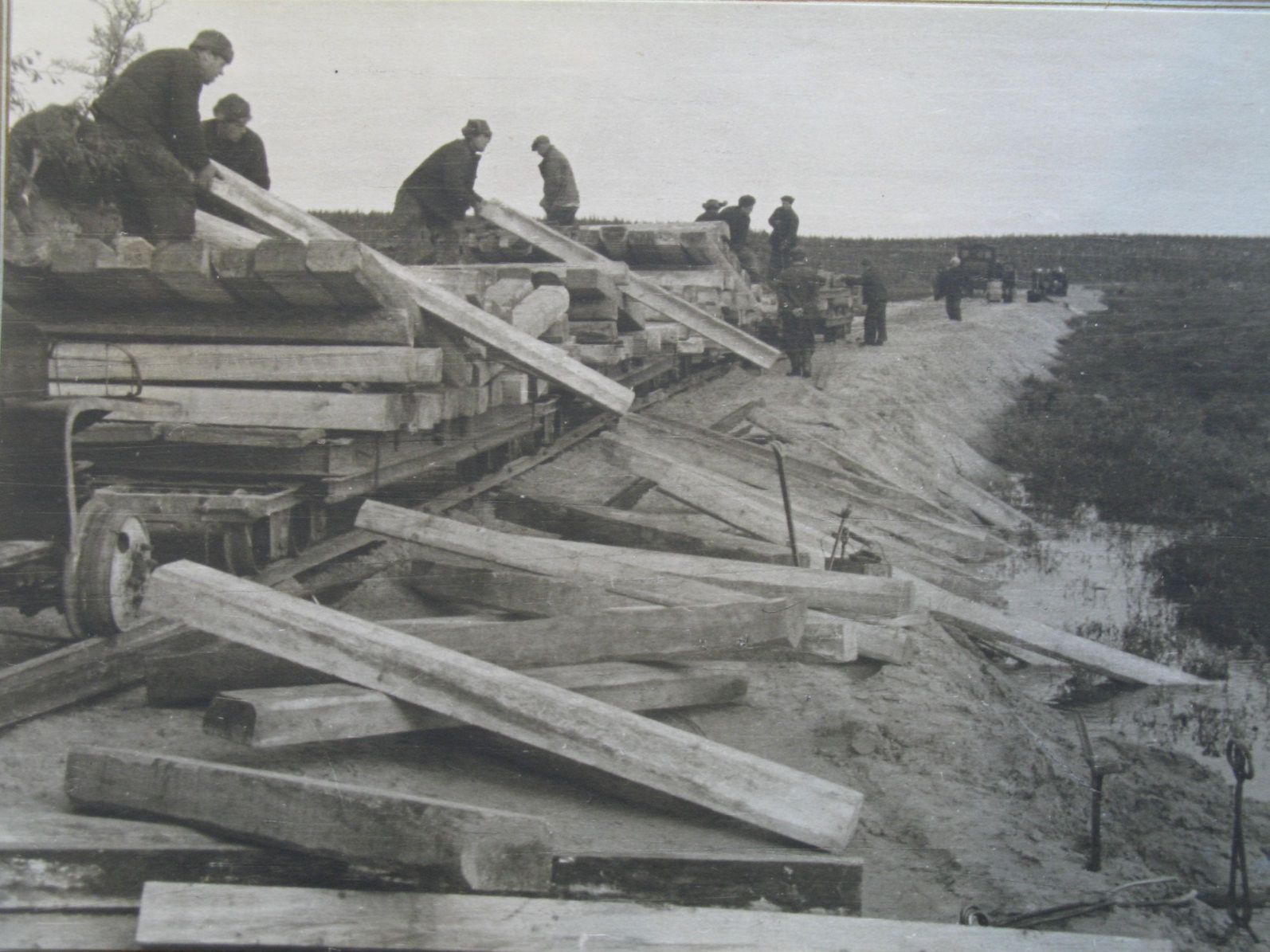 На трассе дороги использовалась различная строительная техника
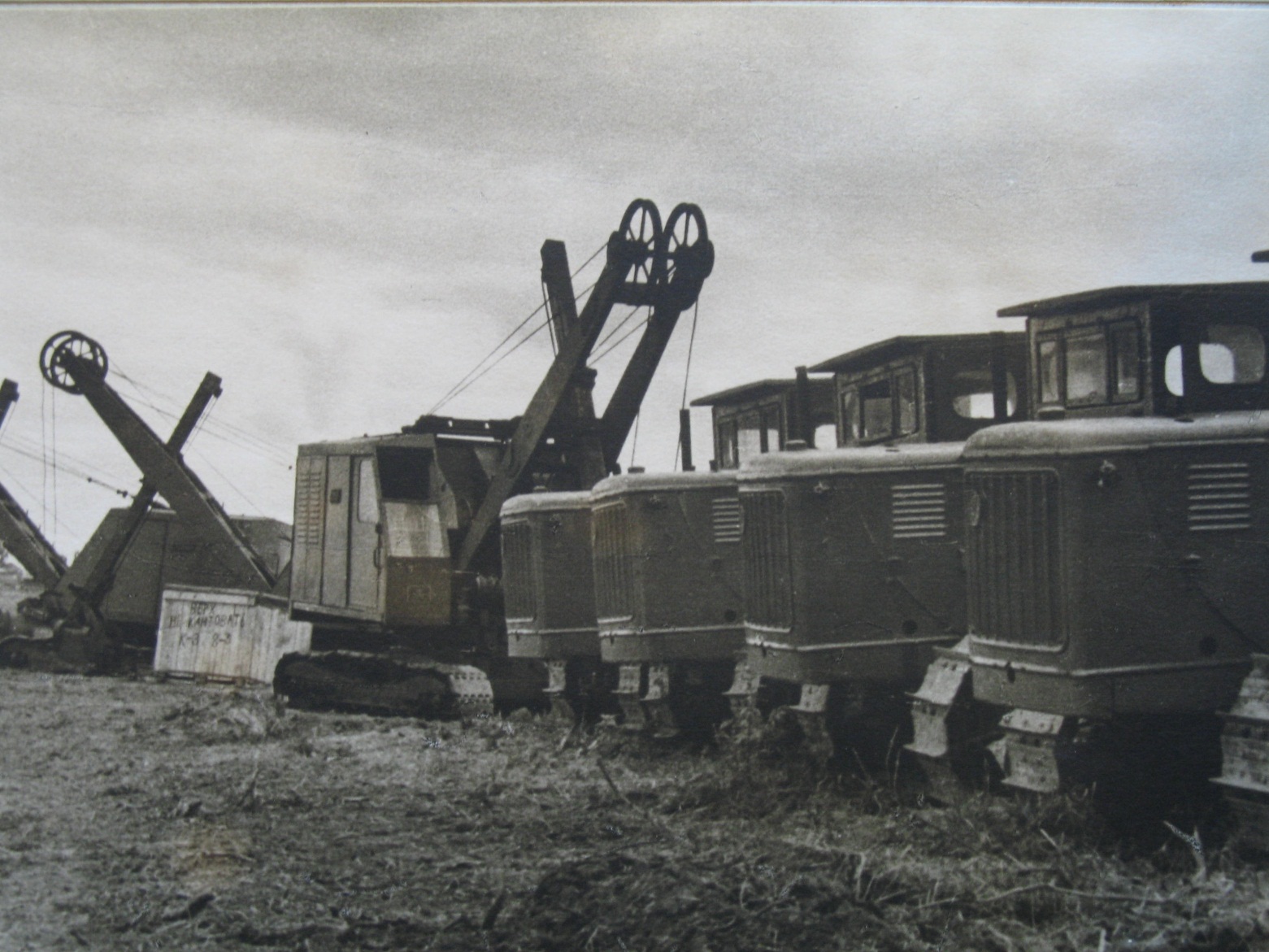 Трактора, экскаваторы и грузовые автомобили на трассе Трансполярной железной дороги
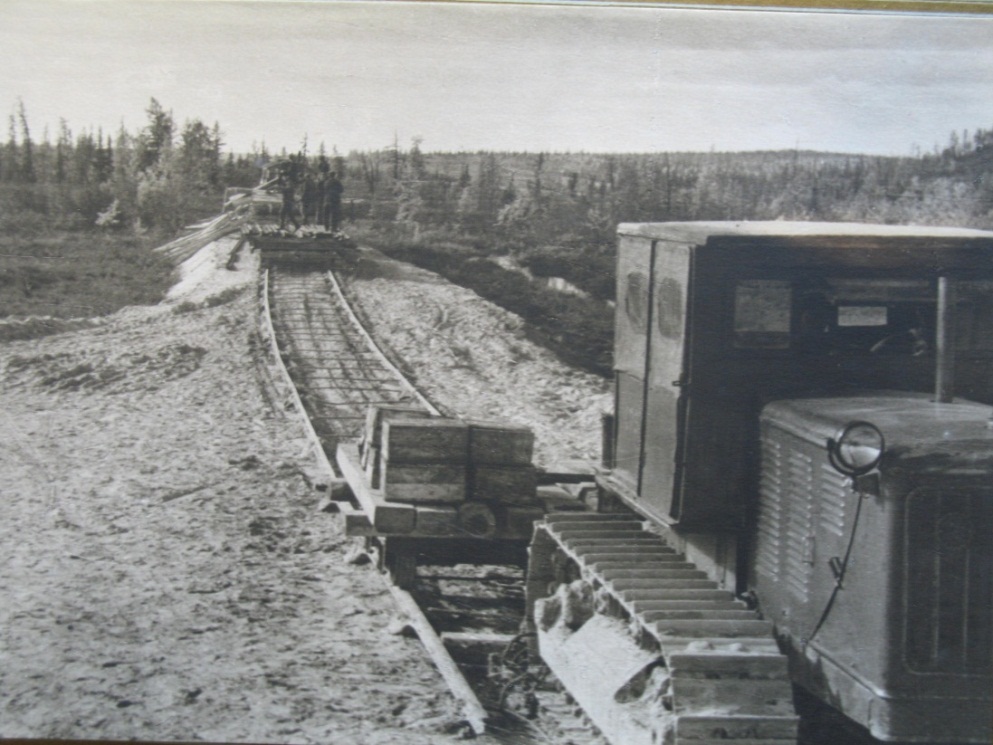 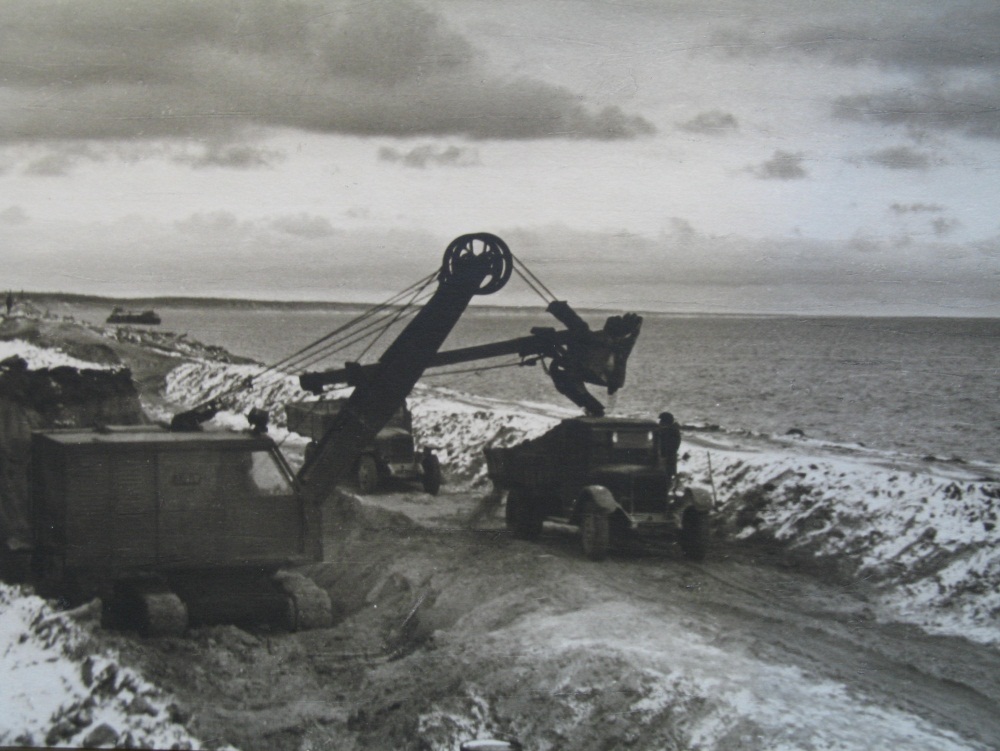 Авиация использовалась для переброски людей и грузов на всем протяжении трассы
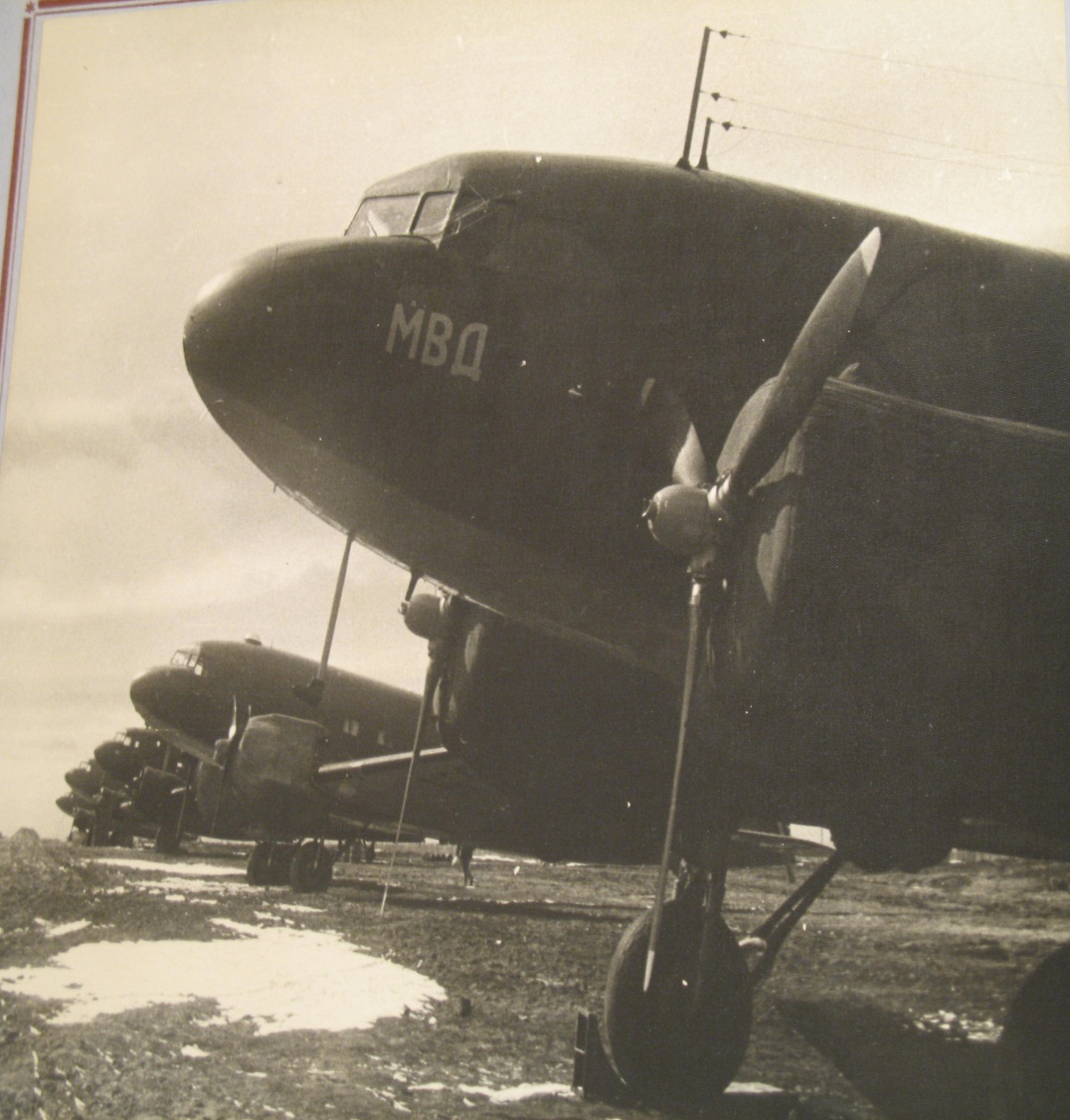 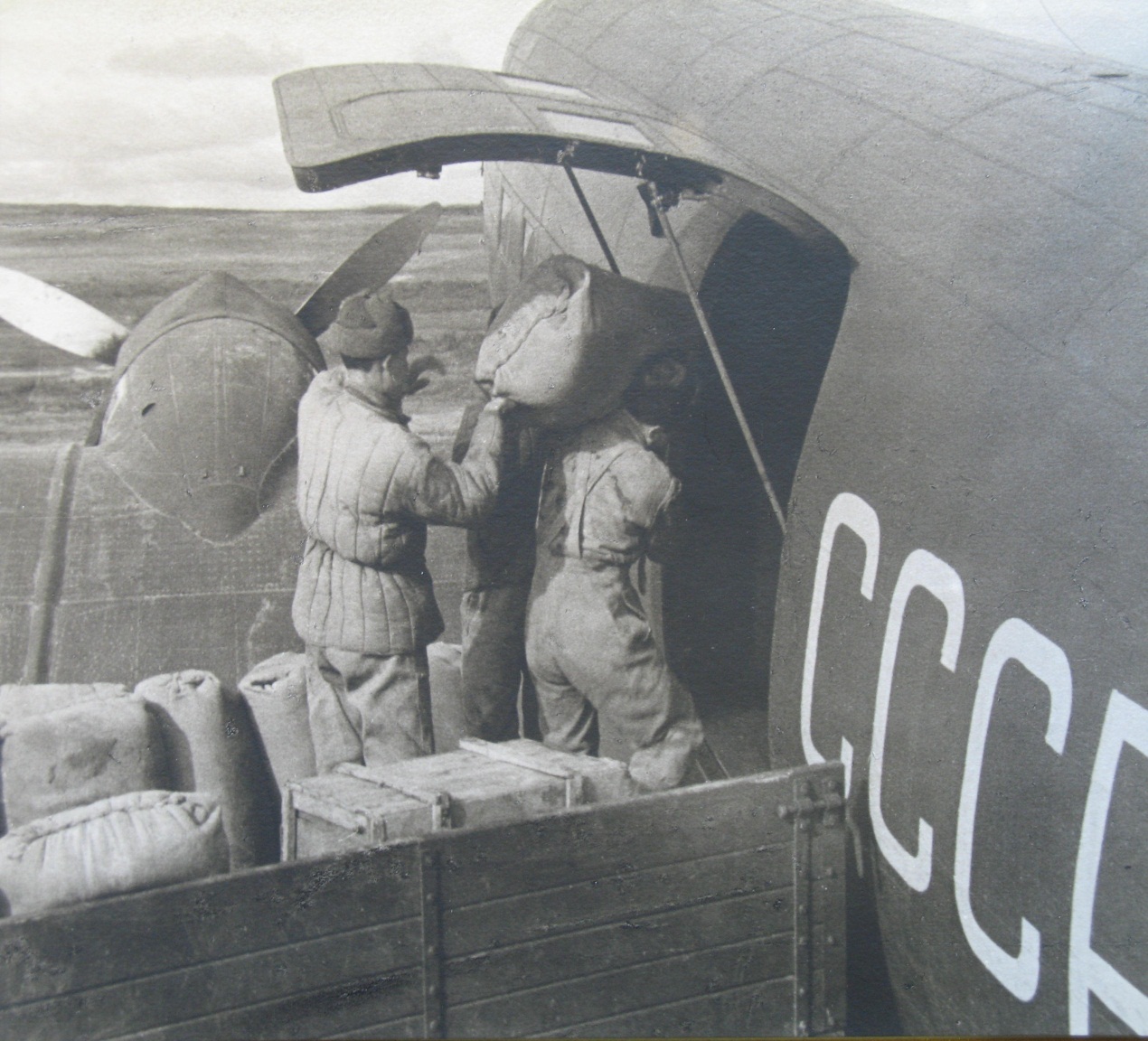 Морской и речной транспорт на коммуникациях снабжения Трансполярной дороги
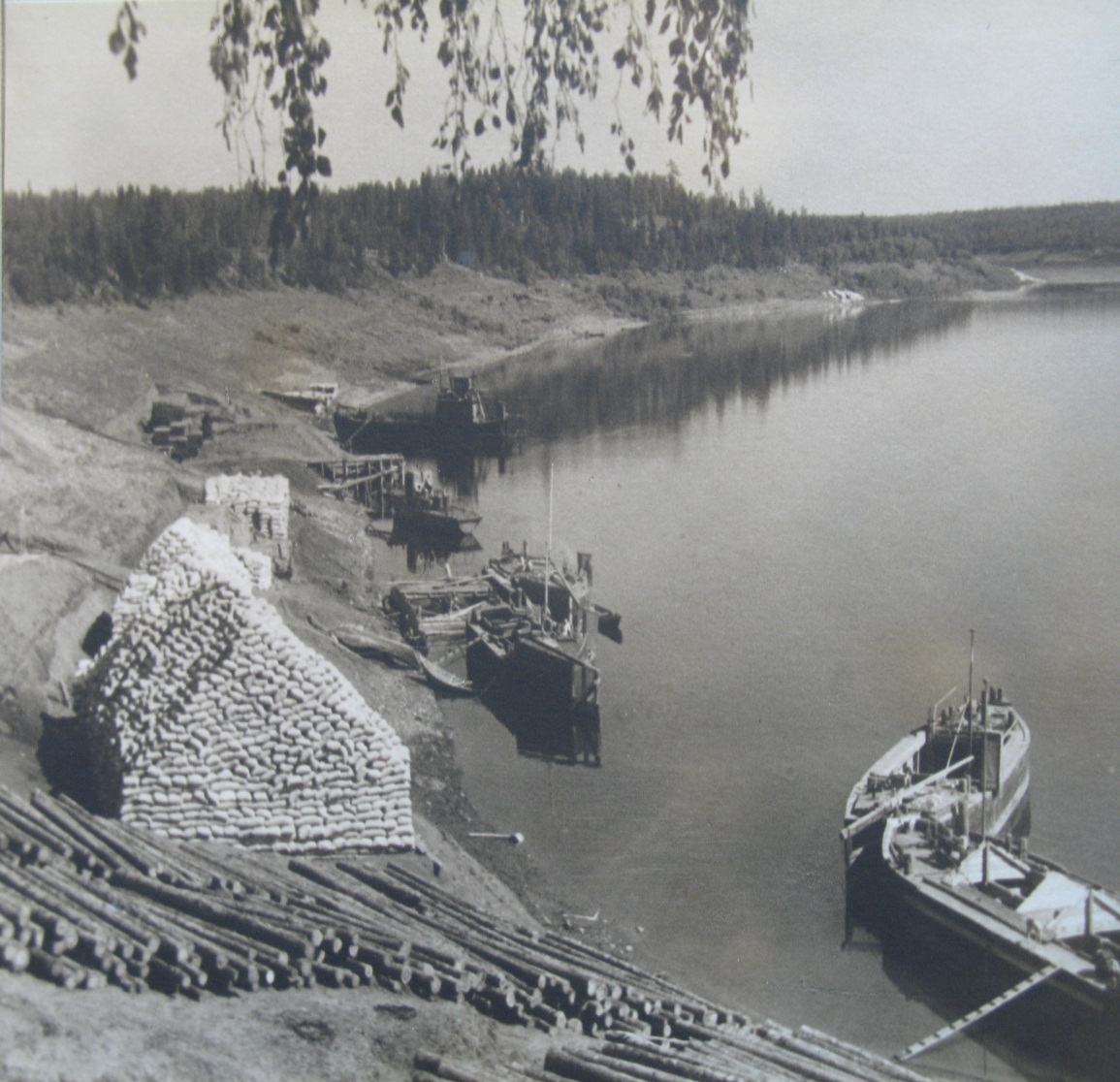 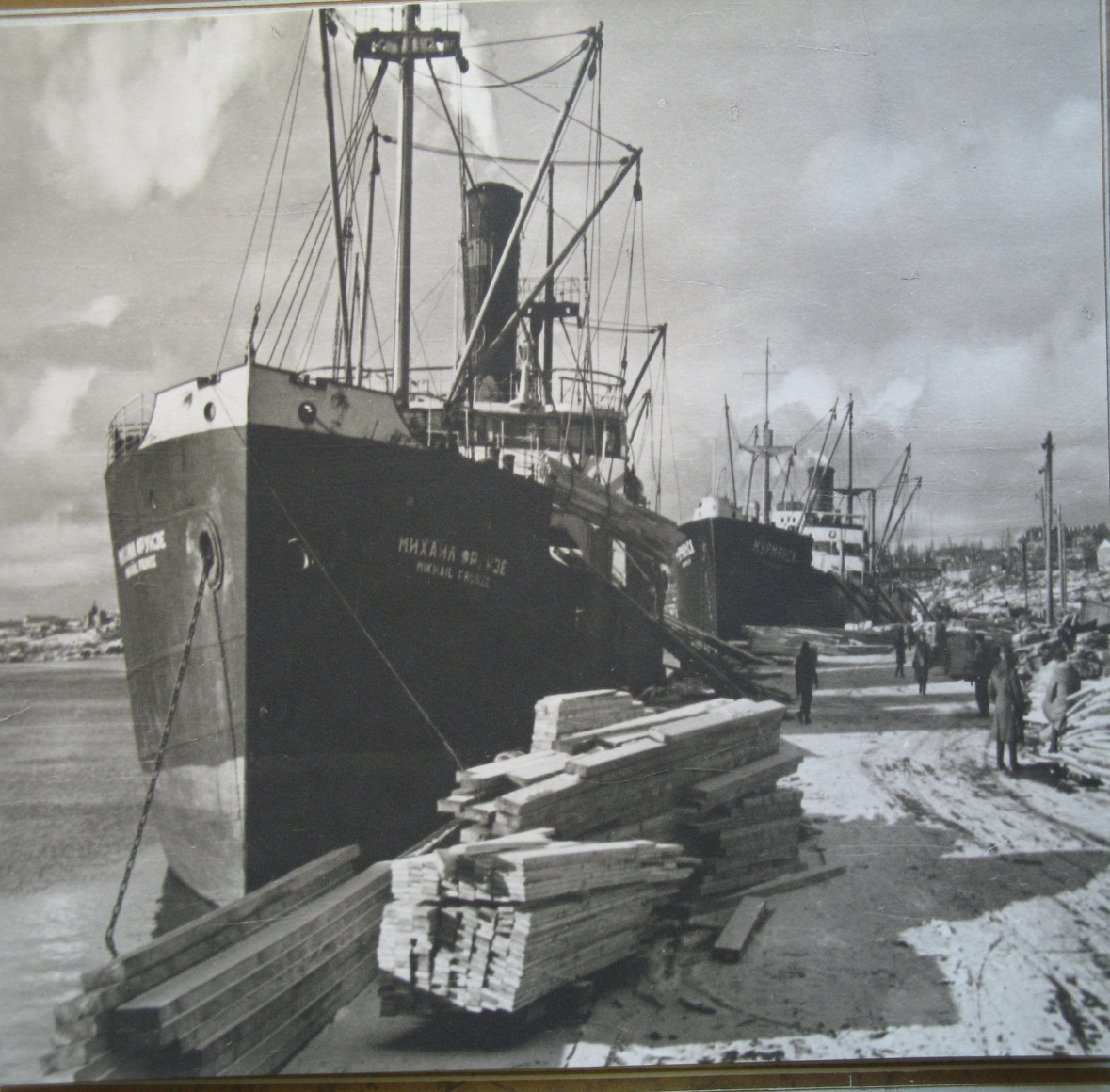 Широко использовался и гужевой транспорт -  лошади и даже олени
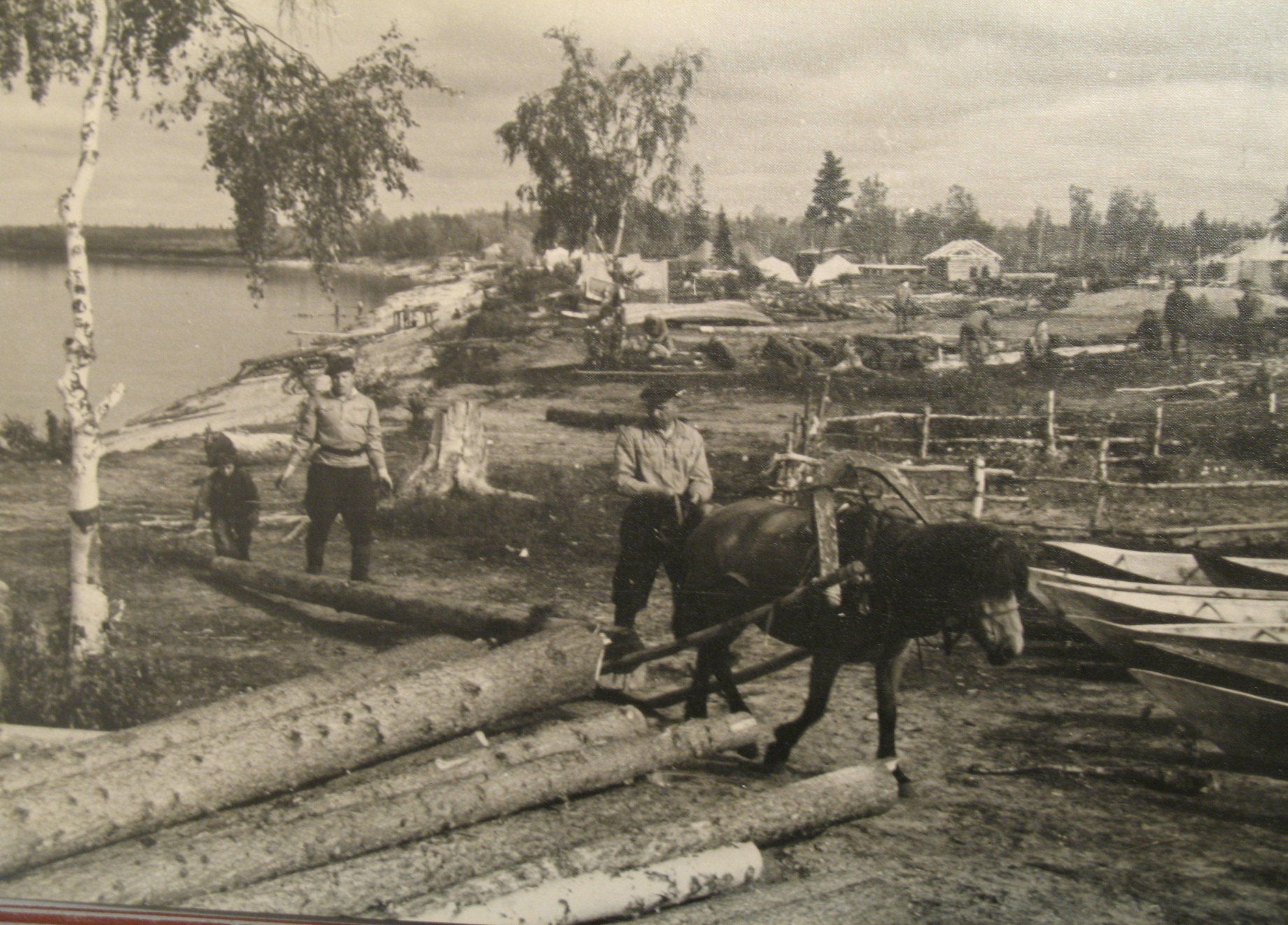 Основа производственного процесса на Строительстве 501 – тяжелый физический труд
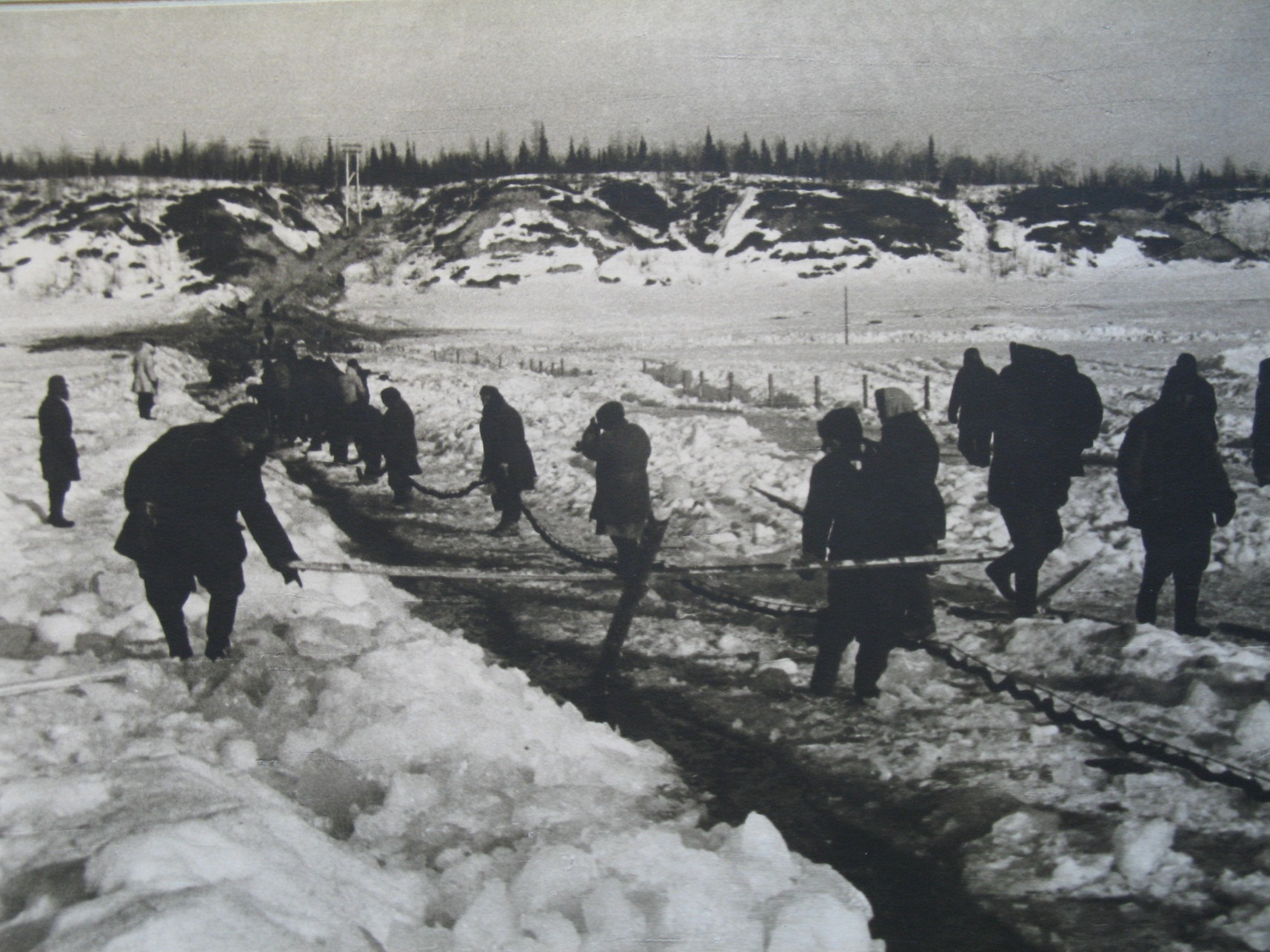 Участки Дороги Чум-Лабытнанги, Салехард-Надым активно использовались
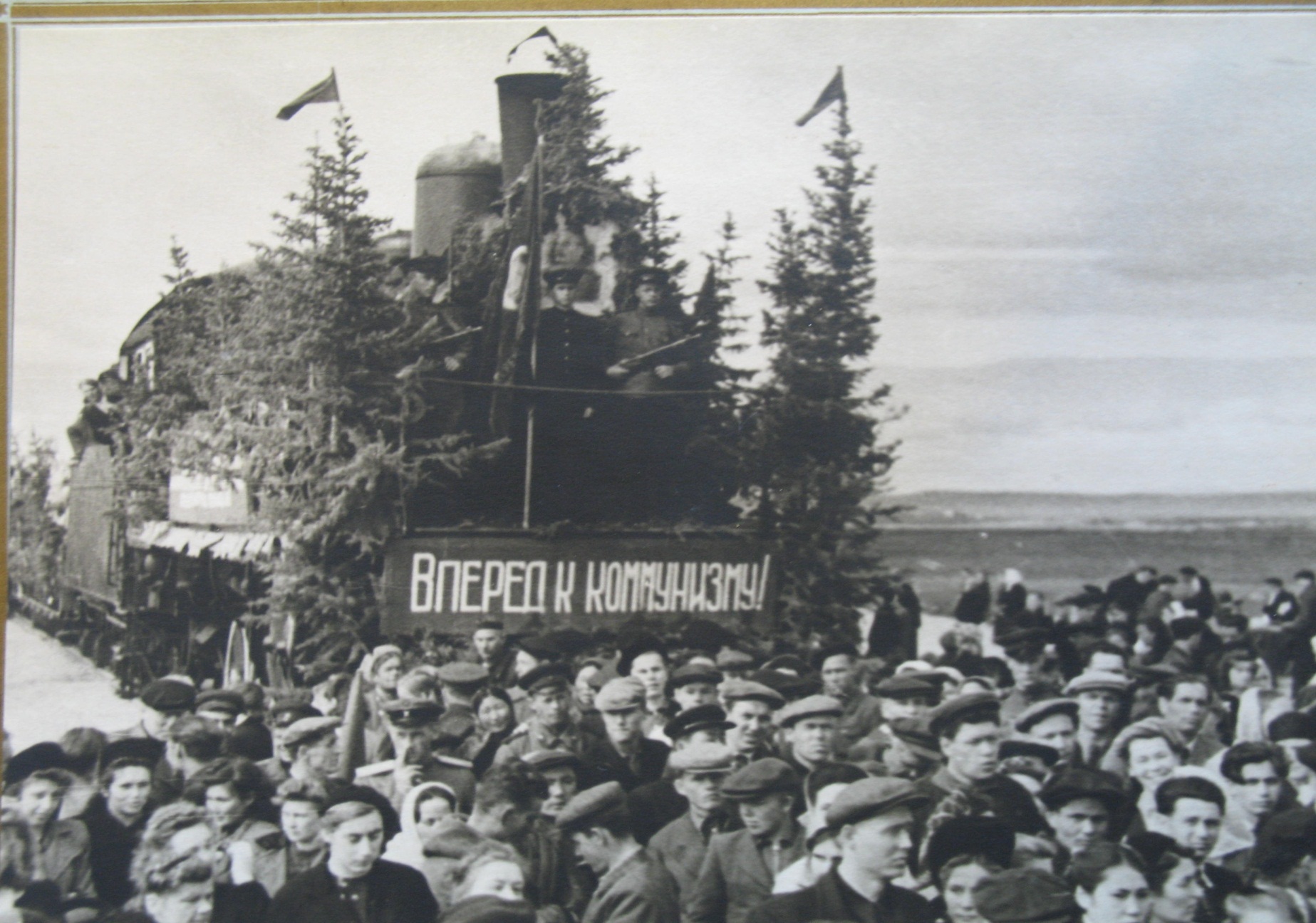 Современное состояние Трансполярной железной дороги
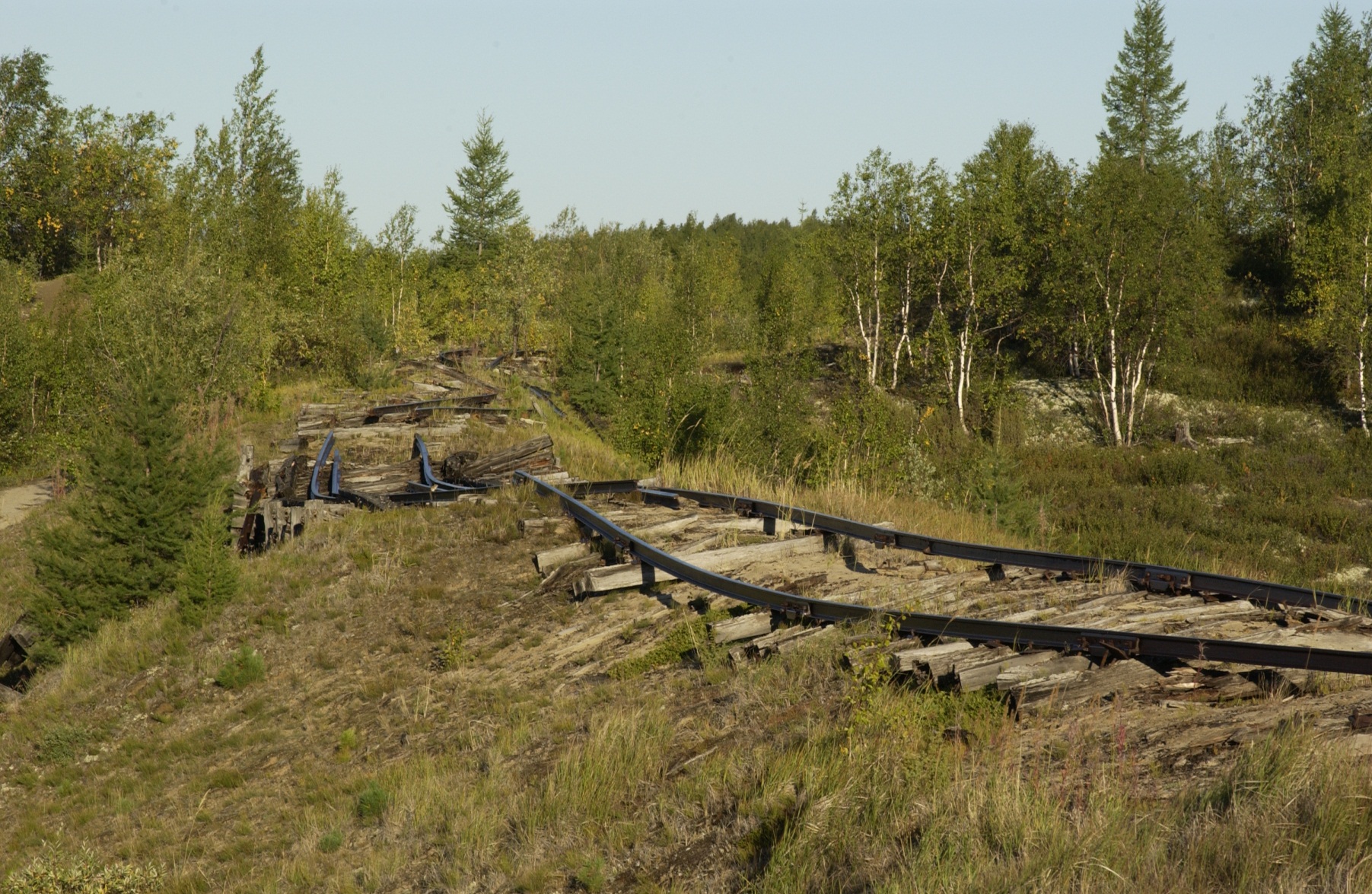 Лагерные пункты на трассе железной дороги
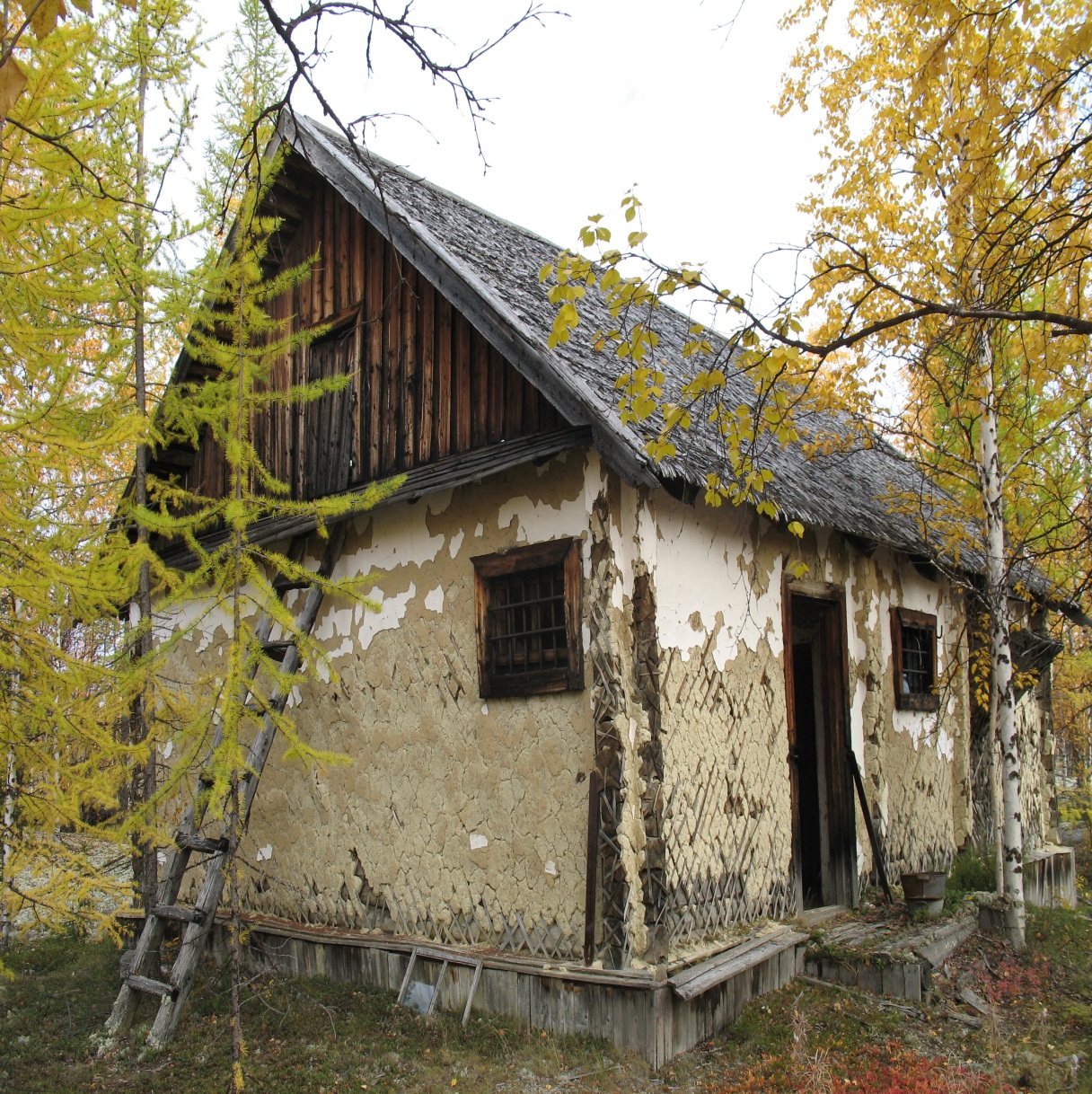 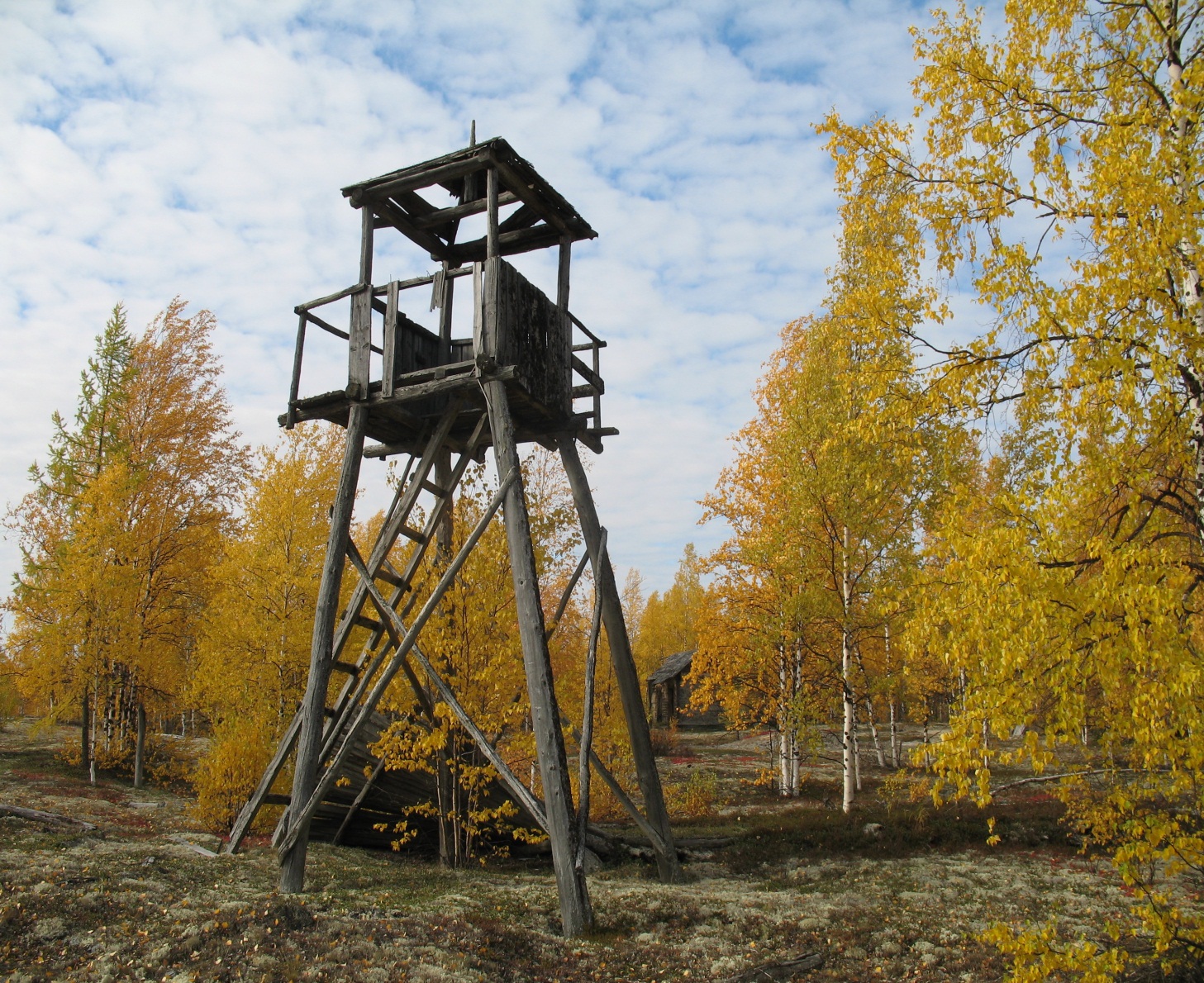 Паровозный парк Трансполярной дороги
Разъезд «Долгий» на берегу реки Таз на трассе железной дороги Салехард-Игарка.
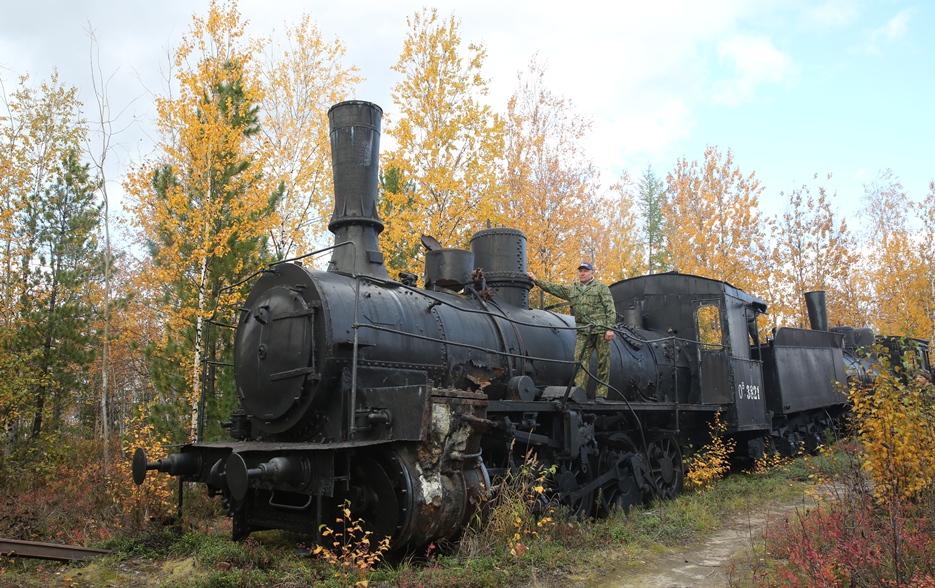 СПАСИБО ЗА ВНИМАНИЕ!